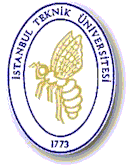 Towards Effective Public Participation in Water Resources Management: Issues and Approaches in TurkeyPROF. DR. AYSEGUL TANIK
Istanbul Technical University, Dpt. of Environmental Engineering, Maslak-Istanbul

3rd International Conference on Biodiversity & Sustainable Energy  Development 
June 24-26, 2014 
Valencia Conference Centre, Spain
SUSTAINABLE WATER USE
Rapid Population Increase 
Urbanization
Increase in Water Demand
Water Pollution
Drought/Flooding
Desertification
Deforestation
Pollution Sources (point, diffuse, natural, etc.) 
Degradation of Ecosystems
Climate Change
Encouraging the sustainable use of available water and land resources 

Rehabilitation and prevention of further deterioration of water and water related ecosystems
HISTORY
Till 1980’s
After 1980’s
Focusing on water supply
Quantity of Water was the priority issue 
Planning with limited scale for specific purposes 
Producing single solutions to specific/unit problems
Integration
Finding solutions in large scale to numerous problems 
International Principles 
New Concepts
Sustainability
Participation of Stakeholders
Integrated Understanding and Transition to management
Sustainability & Integration
Meeting the current targets and needs, without interrupting the demand and needs of future generations, in an integrated manner

Integration of Environmental Media (Air, Water, Soil, Surface Waters,  Groundwater, Land-Use, Erosion, Wetlands, Coastal Zones, etc. and interaction among them)
Integration of environmental factors with social, economic, administrative and legal components (SUSTAINABILITY)
Integration of various disciplines
Integration of actors (COORDINATION)
Integration of Financial Sources 
Integration of Management Tools (Decision- support Systems, data bases, models, GIS, expert systems)
Climate change and potential risks
European Union Water Framework Directive
“Integrated River Basin Management Approach”  has been assimilated as a tool in the application of the Directive. 

WHAT IS EXPECTED?
I. Determining the watershed regions  
II. Forming expert organizations 
III. Performing watershed plans
Integrated River Basin Management Approach
Determining the watershed regions 
Combining one or more river basins 
II. Forming Expert Organizations
At watershed basis (for each of the watershed region) 
At National scale, 
If exists at international basis for transboundary waters. 
	Method;
By an already existing expert organization and through revising its duties, 
By means of a commission design that includes the related ministries, 
By defining a new structure that is independent from the existing organization and institutions, 
III. Preparation of River Basin Management Plans (RBMP)
Fundamental Steps of RBMPs
Important pressures and impacts of human-induced activities; 
Determining and mapping of Protection Areas; 
Mapping of monitoring network; 
Listing the environmental goals; 
Economical Analyses; 
Forming the Preventive Measures Program; 
Preparing detailed plans that covers an abstract; 
Informing public and summarizing the preventive measures; 
Listing the authorities responsible from watershed management; 
Determining the communication points and related communication procedures formed to gain information and evaluations from public. 
Characterization of the River Basin;
Informing Public, Summary of Consultation Results
Forming the Participation Plan.

 (All the state offices and organizations, private sector, chambers of various disciplines, chamber of industry, active NGOs at the watershed scale need to be encouraged for participation)

Preparing the criteria for consulting and public informing. 

Reporting, Presenting and Discussion of the results.
What is the Public Participation?
Public participation is a planned effort to involve citizens in the decision-making process and to present and resolve citizen conflict through mutual two-way communications.
Planning of Public Participation Process

Identification of the objectives
Identification of the selected actors
Choice of the methods of the public participation
Preparation of the implementing plan
Decision-making bodies
Agencies responsible for the implementation of the pp plan
Competent  professionals on the examined topic
NGOs
Stakeholders, layers
Pyramid of the members of the public participation process
Unsurprised apathetics
Observers
Commenters
Technical reviewers
Active participants
Co-decisionmakers
Orbits of involvement
Why public participation?
to comply with the Directive and to achieve environmental goals and other benefits
Key potential benefits:
increasing public awareness of environmental issues 
making use of knowledge, experience and initiatives of the different stakeholders 
public acceptance, commitment and support with regard to decision taking processes;
more transparent and more creative decision making;
less litigation, misunderstandings, fewer delays and more effective implementation;
social learning and experience–if participation results in constructive dialogue with all relevant parties involved then the various publics, government and experts can learn from each others “water awareness”.
Disadvantages of the Public Participation
Costs
include the potential for confusion of the issues many new perspectives may be introduced
it is possible to receive erroneous information
include uncertainty of the results of the process
Main Objectives of the Public Participation
Establish and maintain the legitimacy of the agency
   Establish and maintain the legitimacy of the project 
   Establish and maintain the legitimacy of all major assumptions and earlier decisions
   Get to know all the potentially affected interests
   Identify problems
   Generate solutions
   Articulate and clarify the key issues
  To develop informal acceptance of options
What is PP NOT about? (source: Public Participation Guidance)
everybody joining: be selective with actors, they should reflect the right interest
everybody deciding: make clear what the responsibilities are, and for whom
losing control: do organise it well, clear and strategically
consensus at all expenses: be prepared that the outcome of public participation will be compromise between the wishes of several actors and that extend of the process is often limited.
Models of national PP processes
General requirements to the models

To allow active interaction between the proponent and participants
Are expected to be used in any number of stages of a participatory process
Need to be sufficiently flexible to accommodate a range of possibilities
Social Learning
Consent/ Consensus
Commentary
Joint Planning
Proponent-centred
Intermediary - centred
Participant - centred
4 models of Public Participation
Stakeholder
B
Stakeholder
C
Stakeholder
A
Stakeholder
D
Proponent
Relationships in the Commentary model
Individual
B
Individual
C
Individual
A
Individual
D
Intermediary
Proponent
Relationships in the Social Learning Model
Intermediary
Stakeholder
B
Stakeholder
C
Stakeholder
A
Stakeholder
D
Proponent
The Joint Planning Model
Mediator
Stakeholder
B
Stakeholder
C
Stakeholder
A
Stakeholder
D
Proponent
Relationships in the Consent / Consensus Model
PP Activities
Activities for participation in EU Member State Countries
EU countries has started application of RBMPs
Information on the status of applications covering years 2009-2015 are given on the website of European Commission.
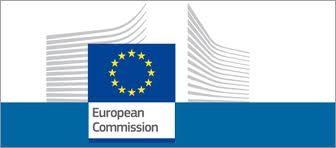 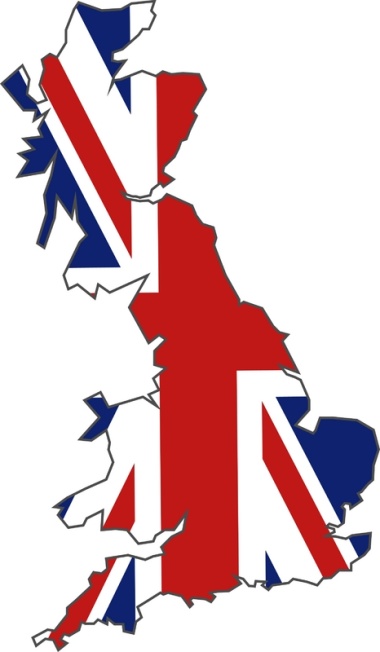 UK & Wales
Public Participation is realized through
media, 
internet, 
printed materials 
invitations sent to various related groups. 

Workshops and panels are organized at the basins with various related groups. 
Face-to-face contact is preferred; however, messages are also sent via internet.
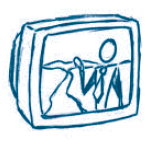 UK & Wales
Stakeholders are, 
water companies, 
farmers, 
Harbour corporations, 
fishermen, 
Industries, 
protection associations, 
Local and local planning authorities,  
NGOs, 
Consumer groups and general public.
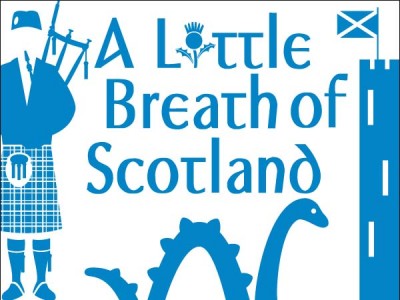 UK & Wales
Recently, some plan changes have occurred as a result of public consultation in some basins. 

At the web page of Scotland, a summary file is present that covers the anxieties of public. During the consultation period, researches on these concerns increased. 

Various amendments will take place in the plans as a result of new measurements and by the addition of new information. 

Scotland has also initiated some consultancy groups under Water Environment Services for better RBMPs.
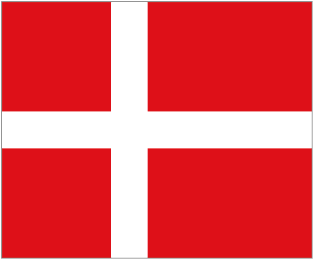 Denmark
An agreement is signed at April 2010 at the Parliament named as “Green Growth"  after the development of RBMPs. 

www.vandognatur.dk, a special website for  informing public on water plans is formed.

Consultation with public on the draft plans are separated into two steps;
Initially; municipalities, regions and public offices are being consulted on the plans. 
Afterwards, public consultation started.
Denmark
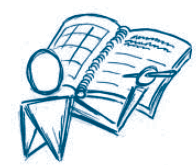 Written notices were delivered by 
individuals, 
commercial sites, 
environmental organizations, 
agricultural consultancy centres, and
public enterprices. 

The initial meetings are realized by the municipalities, regions and public offices. 
Through the public consultation, more than 4200 feedback is received from public for the water and nature plans. 
During the additional period, 1700 additional survey results  were achieved.
Denmark
In the final plans, one can easily recognize the effects of public participation, the related comments and corresponding amendments realized are observed. 

The participations are summarized in the web site of Nature Agency (www.naturstyrelsen.dk).
 
Importance of public participation is clearly defined; as the amendments done on the plans (RBMPs) relied on realistic measurements.

Consultations were mainly focusing on, 
discharges,
conditions of water masses, 
recommended activities
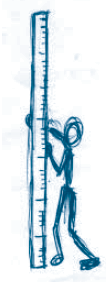 Denmark
All the feedback received from public are considered and reflected in the plans.
No information is present on whether such consultation periods will continue or not in the future; however, a water and nature association is formed consisting of members from

Municipalities, 
Nature protection agencies,
NGOs,
Regional authorities.
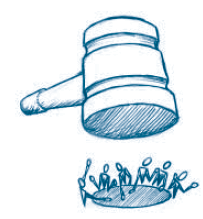 STATUS OF TURKEY

ISSUES & APPROACHES IN RBMPs
25 River Basins of Turkey
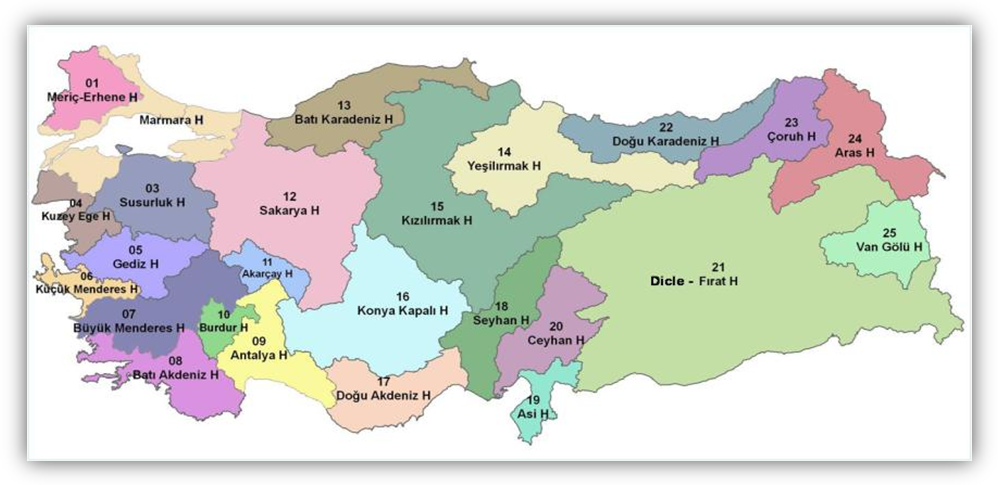 Main Challenges of Water Sector in Turkey
1- WATER QUANTITY PROBLEMS
2- WATER QUALITY PROBLEMS
3- IRRIGATION MANAGEMENT
4- AGRICULTURAL PRACTICES
5-LACK OF RELATIONSHIP BETWEEN WATER RESOURCES MANAGEMENT AND LAND USE PLANNING
6- DEFICIENCES OF MONITORING SYSTEM AND INCOMPLETE DATA
7- LEGAL ISSUES
8- ORGANIZATIONAL STRUCTURE
9- CHALLENGE OF TRANSPOSING AND IMPLEMENTING ALL ELEMENTS OF THE EU WFD
Main Challenges of Water Sector in Turkey
Water issues that Turkey faces today are largely derived due to lack of good and efficient governance.

Organizational structure for water resources management is highly centralized.

Stakeholder participation in decision-making process is at a low level. 

The lack of a comprehensive water law, 
	fragmentation of the institutional framework,
	complexity of coordination mechanisms are the other major challenges in the Turkish water sector.
Administrative boundaries matched with watershed boundaries
Eastern Black Sea Watershed
Determination of the Actors and the Management Purposes
Identification of Watershed system
Watershed Information System
Forming databases
Improvement of monitoring network
Data reliability
Online data transfer
Data analyses
Watershed Modeling
Scenarios
Decision Support System
Evaluation of decisions taken and their impact
Decision Models
Determination of Management Decisions
Application and Monitoring
Querrying actors, purposes of management and the proposed Management Plan
Improvement of Monitoring Network
GENERAL DIRECTORATE OF STATE WATER WORKS

1310 stations conduct seasonal analyses (4 times a year; 59% for  drinking purposes and 41% for general use) 
Additionally heavy metal (6 times) and biological analyses in drinking water 
35 parameters are analyzed in groundwater's (2 times a year)


Former General Directorate of Electrical Power Resources Survey and Development Administration 
General Directorate of Renewable Energy
140 STATIONS, 20 parameters

UNIVERSITIES

TÜBİTAK
Sampling stations are lacking
Measurement frequencies are different.
Measurement terms are different. 
Stations are at various locations. 
Data obtained are stored in different organizations.
NATIONAL WATER DATABASE (under preparation)
Various bureaucratic institutions are responsible from the management of watersheds
Facing serious problems during the management and planning of resources as each organization bear self specific approaches
Including STAKEHOLDERS in the water management

Public Participation and Awareness
ENACTING THE NATIONAL WATER FRAMEWORK ACT
Recent Improvements
At 09.04.2012 National Basin Management Strategy (Draft) is pre-published to take the opinions of the related groups. It acts as an initial guide on how the public participation be managed in the water and basin –related affairs.  All the stakeholders are referred in the document. 
The regulation on “Protection of Basins and Preparation of their Management Plans”  is put into force on17.10.2012 .
Item 5 of this regulation emphasises on “Participatory Management Approach “.
Item 6 mentions that during the preparation of the RBMPs active participation of all related institutions will be maintained and comments will be taken from all the related parties. 
It also bears some points for the encouragement of effective public participation during the preparation, reviewing and updating stages of RBMPs. Moreover, it underlines the importance of informing public .
Recent Improvements
The statement on “Establishing Basin Management Commission, its duties, working methodology and  principles” is put into force on 18.06.2013.  
This statement defines the duties and responsibilities of Basin Steering Committee  as well lists the members of Basin Management Commissions (representatives of the provincial directorates of the related ministries, local authorities, local universities, NGOs, chambers of industry and commerce, farmers, etc.). 
Information is provided by this statement on the meetings to be realized and the outline of these meetings, working methodology and applications.
Thus; the publication of these legislative notices act as initial movements towards the realization of public in the preparation of RBMPs.
Recent Improvements
Coordinator provinces of the 25 basins are stated. The governorship of the coordinator provinces will be the head of the Basin Management Commissions.
These commissions will take common decisions by majority votes. 
It is observed that all the recent developments take into consideration of ‘holistic management approach’, public participation  from all the water and basin related groups. 
During the harmonization stage with EU, these recent legislative improvements need to be realized to comply with EU Water Framework Directive. 
Participation of NGOs are of utmost important at this stage. 
In the recent years, they have taken a step further by realizing programs and applications  on the rehabilitation of spoilt areas, deforestation, soil protection and protection of biological diversity.
THANKS FOR YOUR ATTENTION…